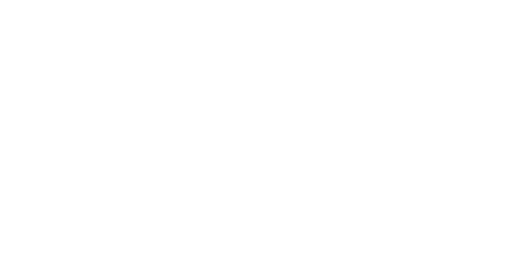 OPENING
LATE
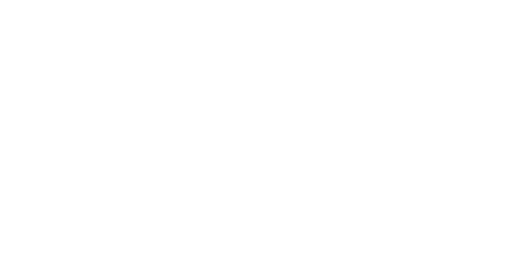 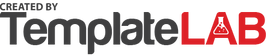